DELETE THIS PAGE BEFORE DISTRIBUTION
Instructions
This template is essentially a completed checklist showing that your office implemented the full list of best practices for ballot management audits. 

Customize placeholder text
Add the year and type of election. For example, if you conducted a ballot management audit during the primary election in 2024, replace [YEAR][TYPE] Election with 2024 Primary Election.
And showcase the office that completed the audit by replacing [Jurisdiction] with the name of your town, city or county. For example, if you work for the Jones County Elections Department, change the beginning of the second sentence to: Jones County implemented … .

Adjusting the list of best practices
If your office was not able to achieve one of the best practices listed, you can delete it. To do this, use your mouse to drag a box around both the check mark and the text and then hit delete. Each check mark is grouped with the text beside it, so this method will ensure you delete both. 

If the spacing looks off after deleting one or more practices, select individual practices by dragging a box around it with your mouse. With the check mark and text selected, use your mouse or arrow keys to move the content up or down on the page. Do this with other practices until you are happy with the spacing. 
How can we help?
If you run into trouble using this template or simply want help making changes, reach out to The Elections Group’s Communications Resource Desk. We’re here to help!
BALLOT MANAGEMENT AUDIT PRACTICES
[YEAR] [TYPE] Election
A ballot management audit demonstrates to the public that election officials, at all times, could account for the security, location and count of all ballots.
[Jurisdiction] implemented the following ballot management audit practices after the primary election and before election results were certified:
We conducted the audit prior to the final ballot certification.
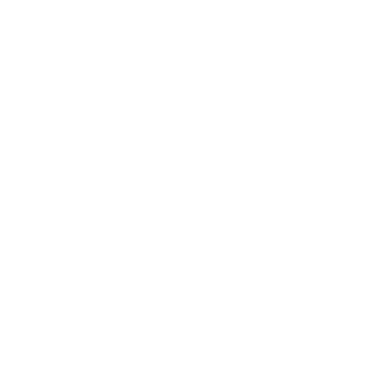 During the audit, we looked for both accuracy and compliance by checking that numbers were correct and that forms were completed in full.
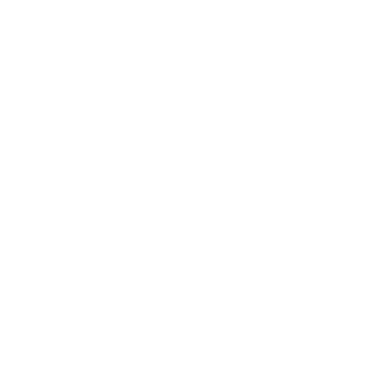 An external bipartisan team or individuals who were not part of this election’s ballot management process conducted the audit.
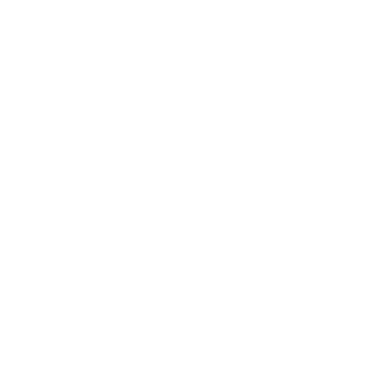 The audit report provides explanations of  any discrepancies and, if additional research or corrective action is required, points to specific data or evidence needed.
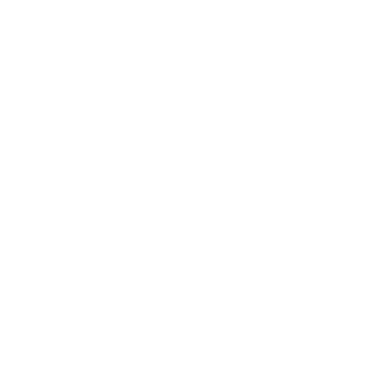 Our audit team set clear expectations for managing  them, and we maintained the security and chain of custody documents used to conduct the audit.
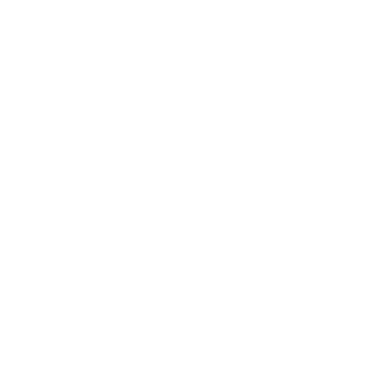 We prepared a  timely post-audit report using  plain language and made it available to the public.
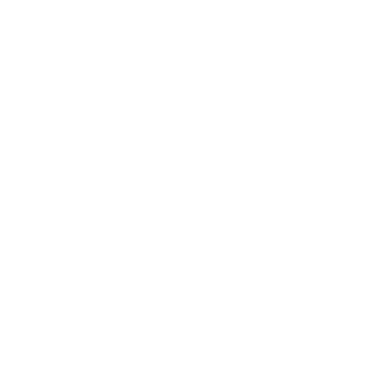